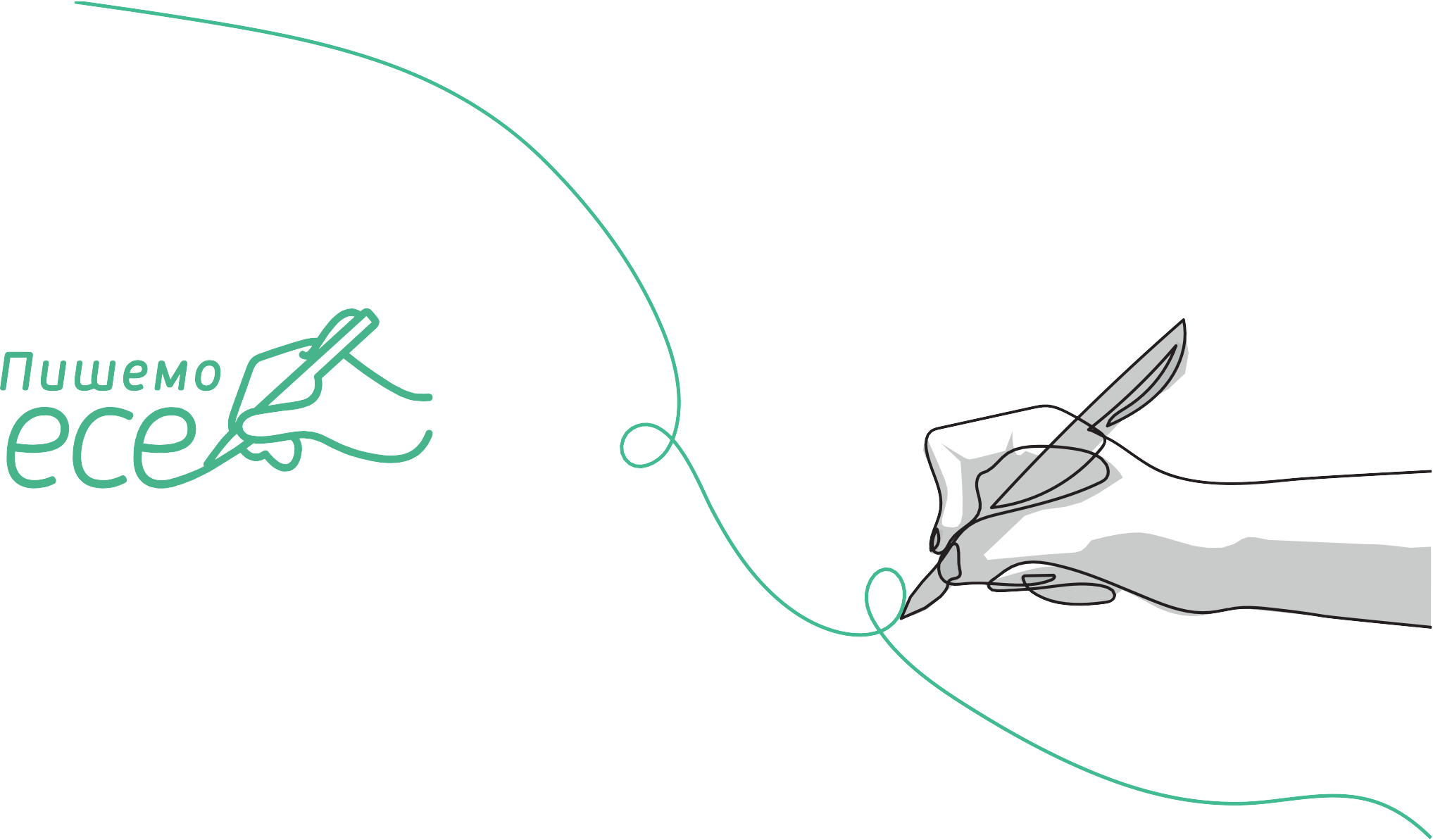 МОДУЛЬ 9

Пишемо
лист-звернення і запроваджуємо зміни
Запиши, що ти думаєш про цей вислів Мартіна Лютера:
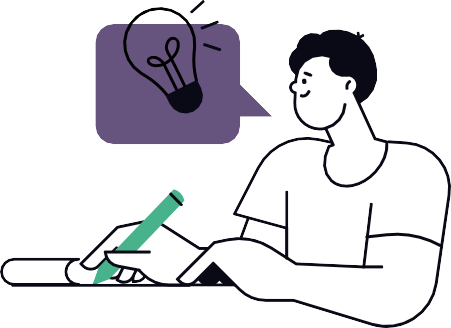 «Якщо хочеш змінити світ — візьми ручку й пиши».

Розвернися і поділися написаним з однокласником / однокласницею.
Далі — відкрите обговорення в класі.
20
Модуль 9
Національний проєкт: пишемо есе
Розвернися і поділися написаним з однокласником / однокласницею.
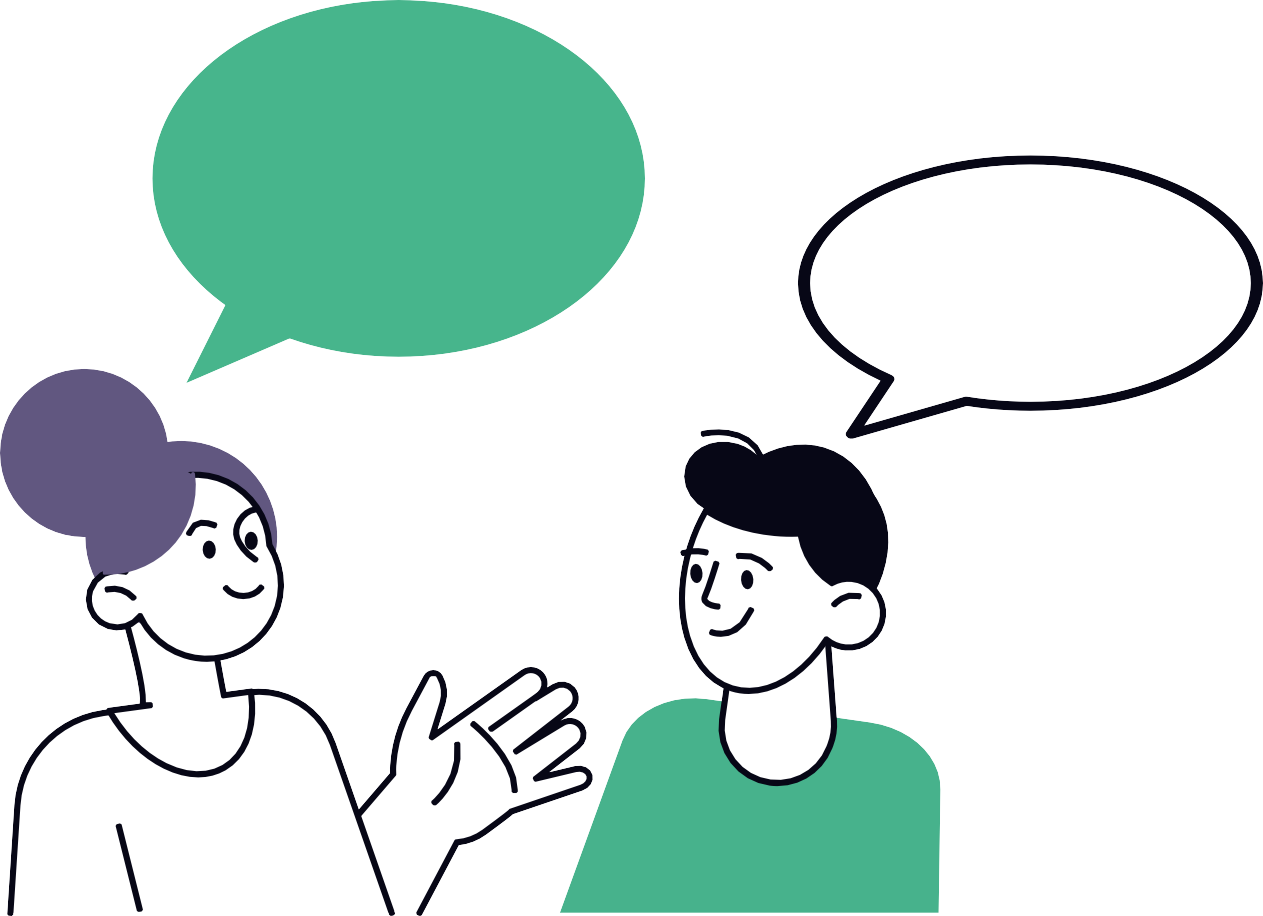 Я написав / написала…
А я написав / написала...
20
Модуль 9
Національний проєкт: пишемо есе
Пишемо цільовій аудиторій і запроваджуємо зміни
Протягом наступних кількох занять ми з вами:
ознайомимося з дискусіями щодо тем і питань, які стосуються нас;
оберемо дискусію, яку дослідимо детальніше;
складемо список тих, кому варто дізнатися 	про нашу обрану тему чи питання;
оберемо тих, хто стане цільовою аудиторією 	нашого листа-звернення;
напишемо аргументаційний лист-звернення 	для запровадження змін.
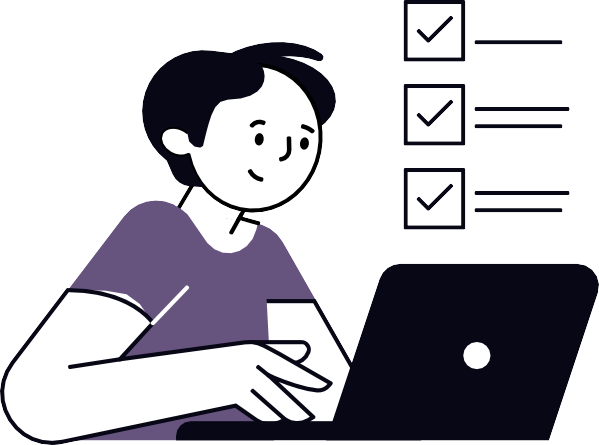 20
Модуль 9
Національний проєкт: пишемо есе
Розмірковуємо про цільову аудиторію різних тем
Подумайте про ці теми:
Антивакцинація: причини руху в Україні й можливі наслідки
Статеве виховання в Україні: аргументи за й проти

Запитання: Хто ухвалює рішення в кожній з цих тем?
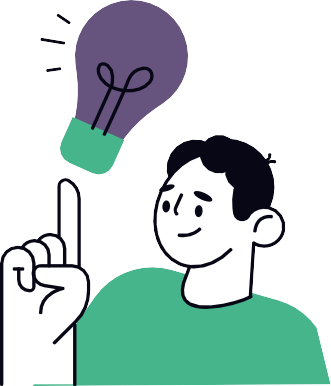 Це і є потенційні цільові аудиторії для листа- звернення та впровадження змін.
20
Модуль 9
Національний проєкт: пишемо есе
Розмірковуємо над метою листа-звернення щодо кожної теми
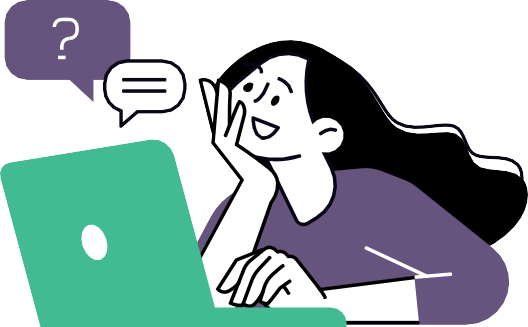 Метою твого листа-звернення є заклик вжити тих чи інших заходів. Яких дій ти очікуєш від цільових аудиторій?
Це можливі заходи для кожної з аудиторій.
20
Модуль 9
Національний проєкт: пишемо есе
Деякі дискусії, до яких ми можемо долучитися:
Запровадження медичного канабісу
Використання пластикових пакетів
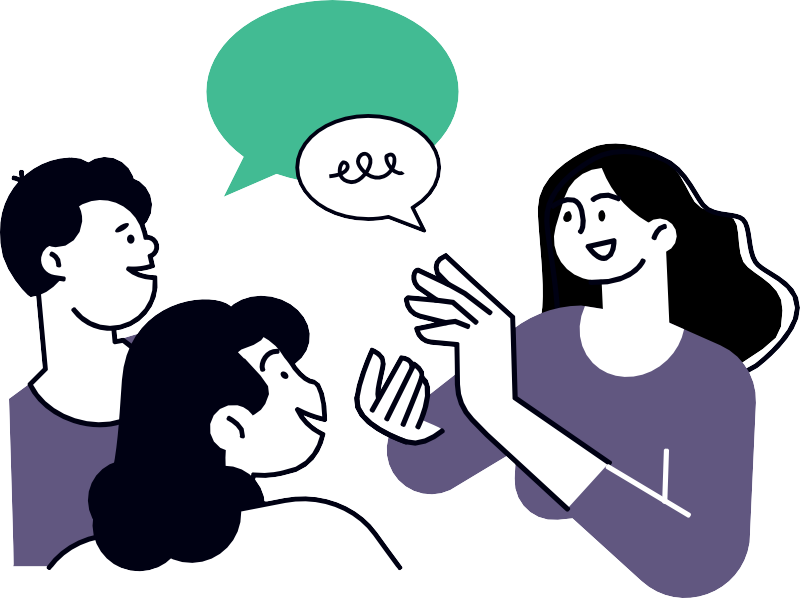 20
Модуль 9
Національний проєкт: пишемо есе
Хто «сидить за столом»? Пластикові пакети
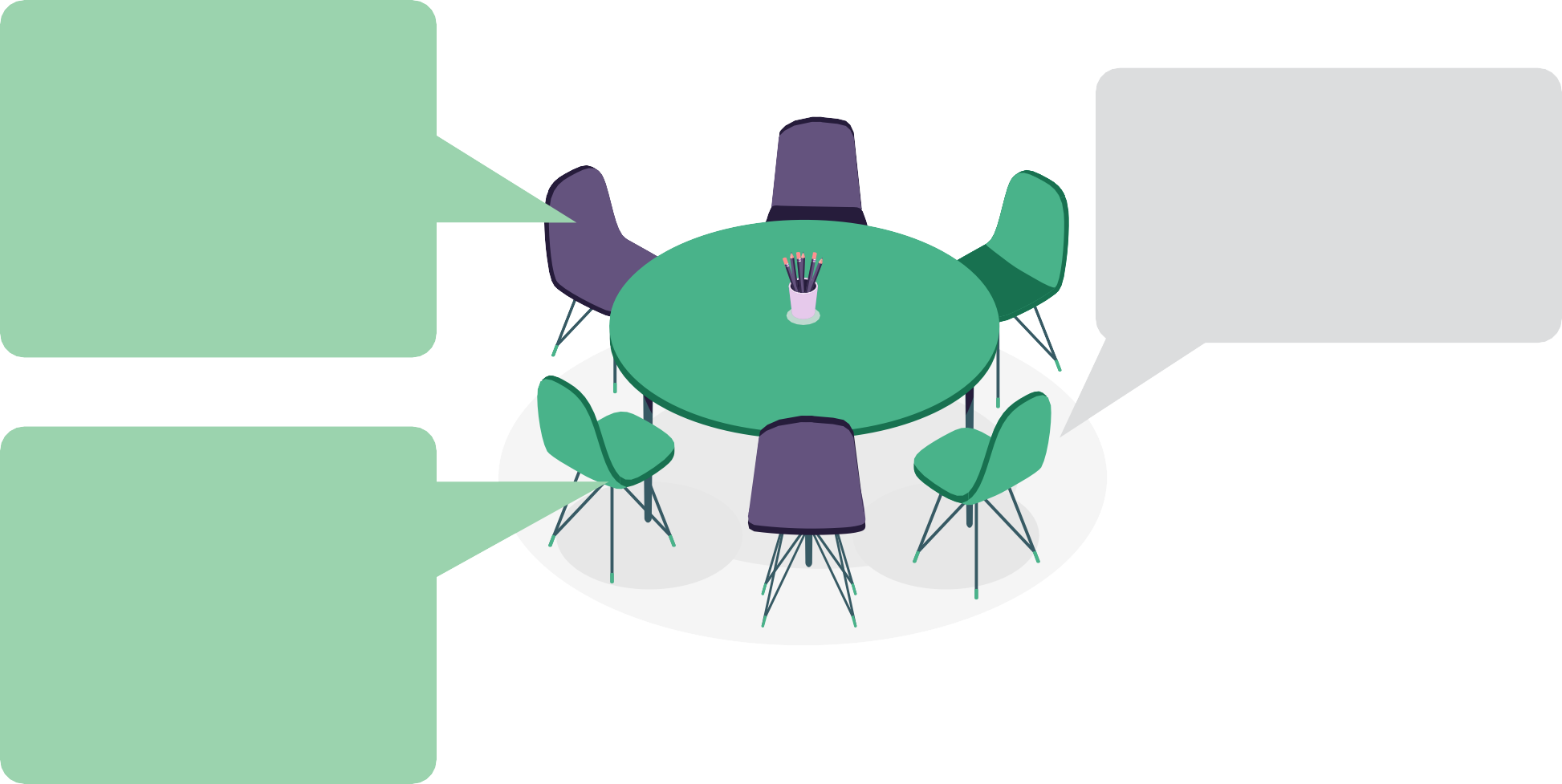 Пластикові пакети не треба забороняти, адже їх на 100 % можна використовувати повторно.
Пластикові пакети залишають менший вуглецевий слід, ніж паперові.
Пластикові пакети шкодять довкіллю,
тому їх треба заборонити або оподатковувати.
20
Модуль 9
Національний проєкт: пишемо есе
Хто «сидить за столом»?
Чи потрібно дозволити використання медичного канабісу
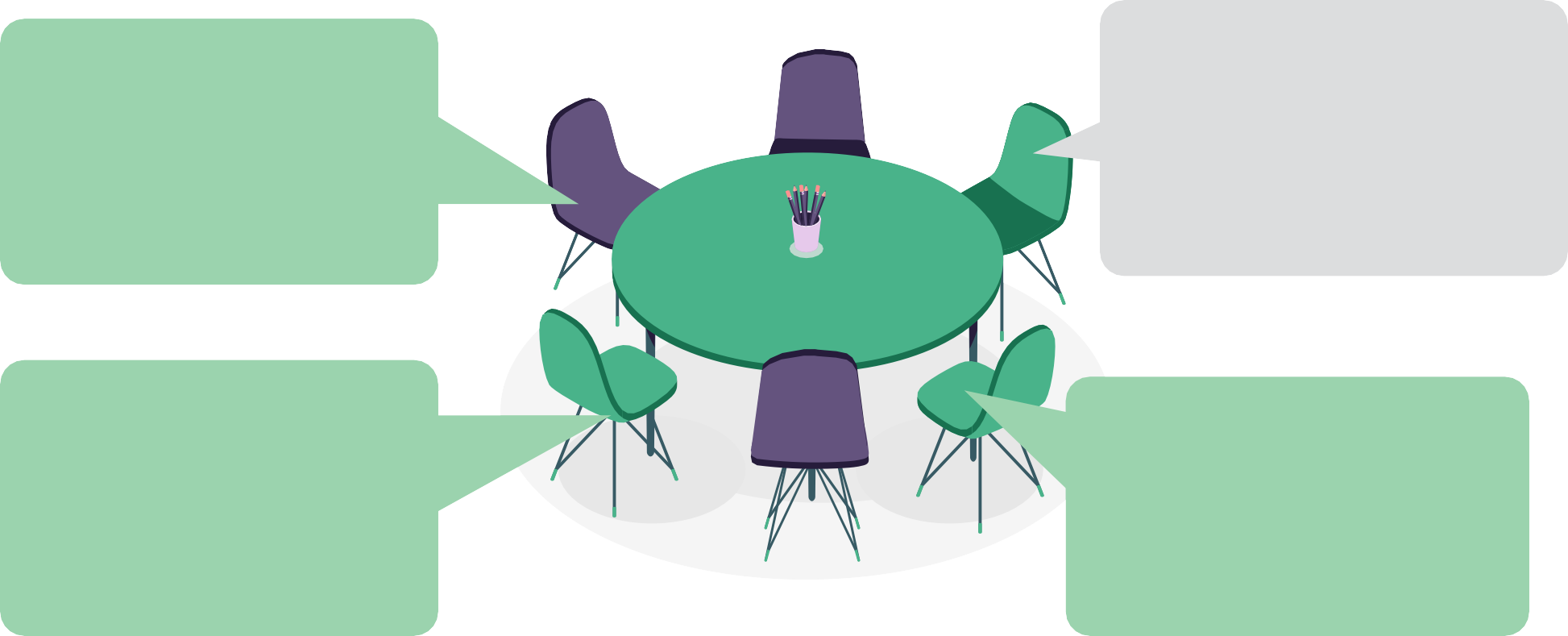 20
Модуль 9
Національний проєкт: пишемо есе
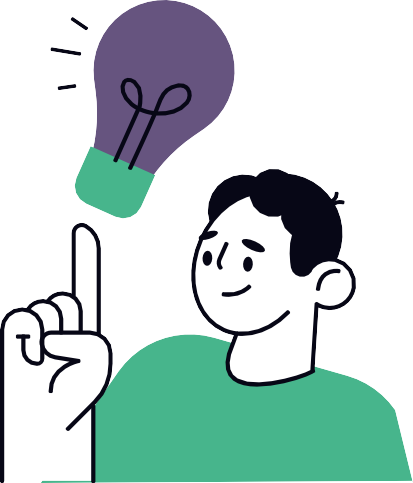 А тепер поміркуй ти...
Запитання: Хто ухвалює рішення в кожній із цих тем? Яких дій ти очікуєш від них?
Робота в групах (3–4 учні).
Кожна група складає список потенційних цільових 	аудиторій і заходів щодо кожної теми.
Групи діляться своїми напрацюваннями.
Склади список цільових аудиторій і їхній дій щодо теми своєї групи.
20
Модуль 9
Національний проєкт: пишемо есе
Пластикові пакети: огляд
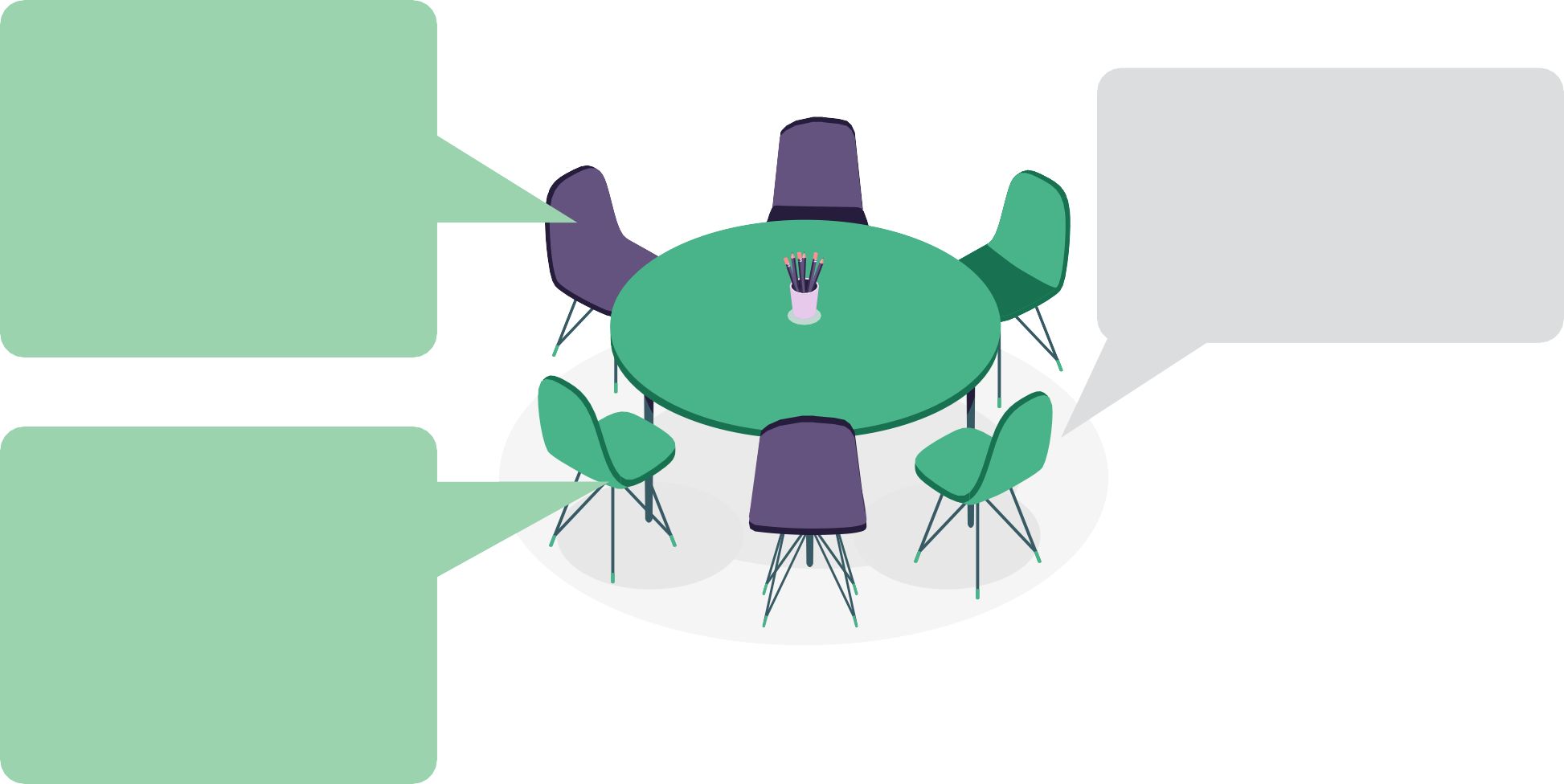 Пластикові пакети не треба забороняти, адже їх на 100 % можна використовувати повторно.
Пластикові пакети залишають менший вуглецевий слід, ніж паперові.
Пластикові пакети шкодять довкіллю,
тому їх треба заборонити або оподатковувати.
Можливі цільові аудиторії
Можливі дії
20
Модуль 9
Національний проєкт: пишемо есе
Запровадження медичного канабісу
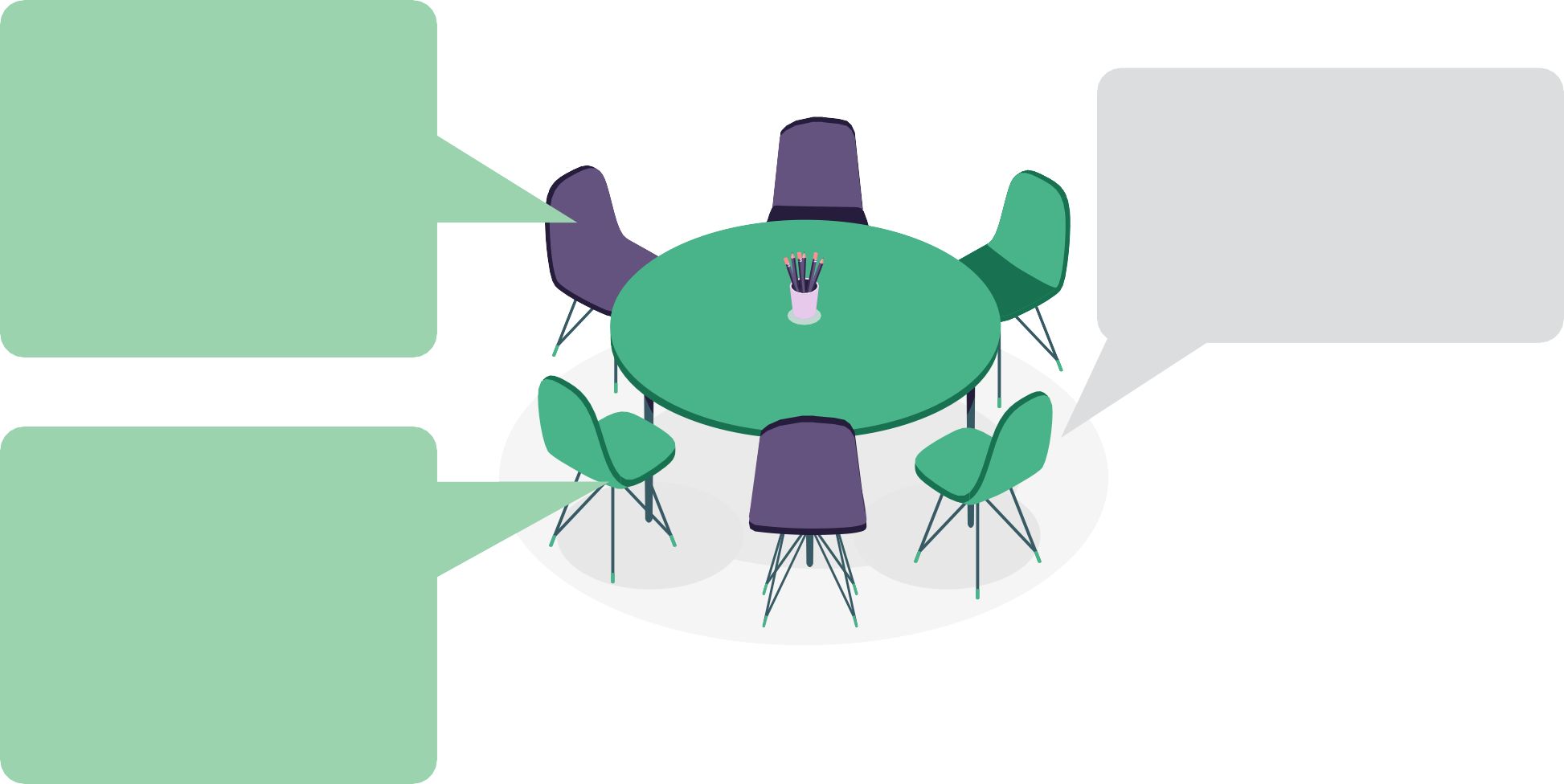 Можливі цільові аудиторії
Можливі дії
20
Модуль 9
Національний проєкт: пишемо есе
Яку тему ти хочеш дослідити детальніше?
Пластикові пакети Медичний канабіс
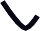 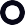 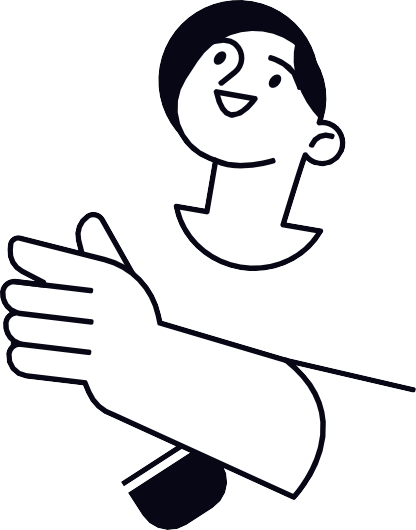 20
Модуль 9
Національний проєкт: пишемо есе
Читай, дізнавайся і досліджуй
Запитання: Хто ухвалює рішення в кожній із цих тем? Яких дій ти очікуєш від них?
Прочитай усі статті.
Користуйся нотатником «Що таке розмова?»
Заповни тільки верхні 2 рядки для кожної статті.
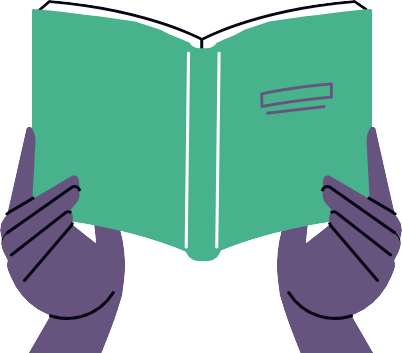 20
Модуль 9
Національний проєкт: пишемо есе
Цільова аудиторія і мета: зразки листів-звернень
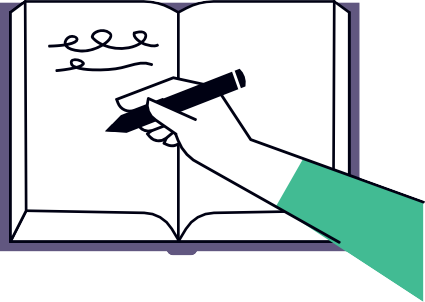 Тема:
20
Модуль 9
Національний проєкт: пишемо есе
Зразки листів-звернень
Робота в парах. Дайте відповідь на ці запитання щодо кожного листа:
Хто є цільовою аудиторією?
Які дії їм пропонують?
Які докази на підтримку використано в листі? 	Виділіть їх.

Обговорення всім класом:
Чому ці докази можна вважати спрямованими на визначені аудиторію і мету?
Що ці листи говорять про те, що аудиторія 	вже знає про тему?
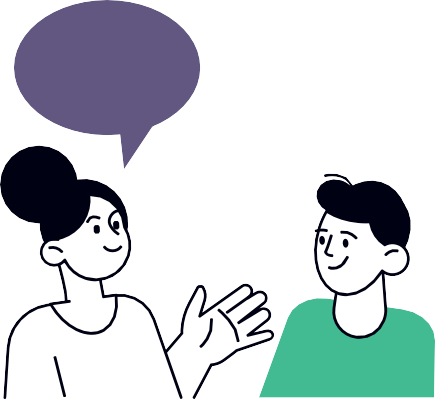 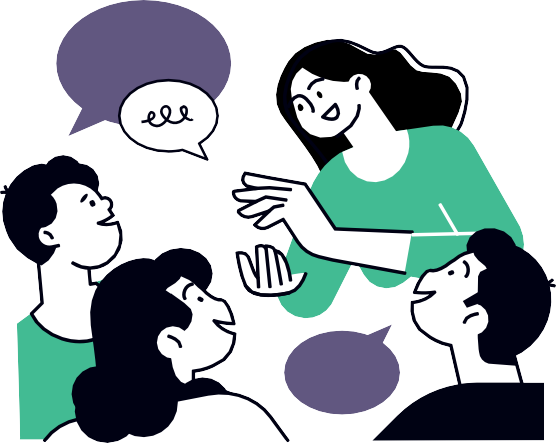 20
Модуль 9
Національний проєкт: пишемо есе
Заповни нотатник «Що таке розмова»
20
Модуль 9
Національний проєкт: пишемо есе
Цільова аудиторія і мета: зразки листів-звернень
Заповни свій план і поділися з однокласником / однокласницею.
Моя аудиторія
Дії, яких я очікую від моєї аудиторії


Що моя аудиторія вже може знати про цю тему

Три або більше доказів, які були б переконливими
для моєї аудиторії та спонукали її до дії
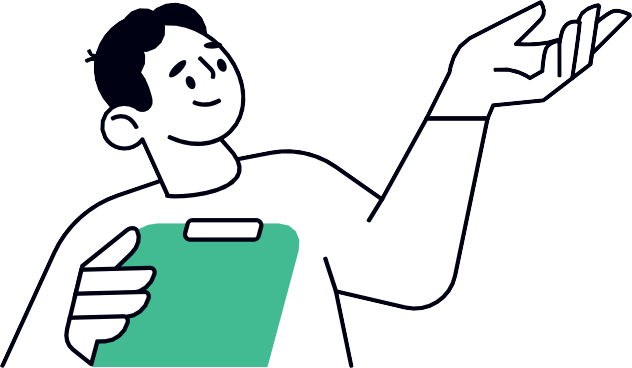 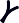 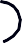 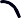 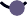 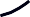 20
Модуль 9
Національний проєкт: пишемо есе
Напиши чернетку листа-звернення
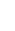 20
Модуль 9
Національний проєкт: пишемо есе
Допоміжні запитання для перевірки себе й однокласників / однокласниць:
Чи зрозуміло з листа, що автор / авторка знається на проблемі?
Чи цей лист написано саме до цільової аудиторії, яка впливає на цю проблему?
Чи є в листі заклик до дії та внесення змін?
Чи наведені докази відповідають інтересам і меті аудиторії?
Яку одну дію міг би / могла б зробити однокласник / однокласниця, щоб покращити твій лист?
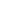 20
Модуль 9
Національний проєкт: пишемо есе
Перевір свій лист
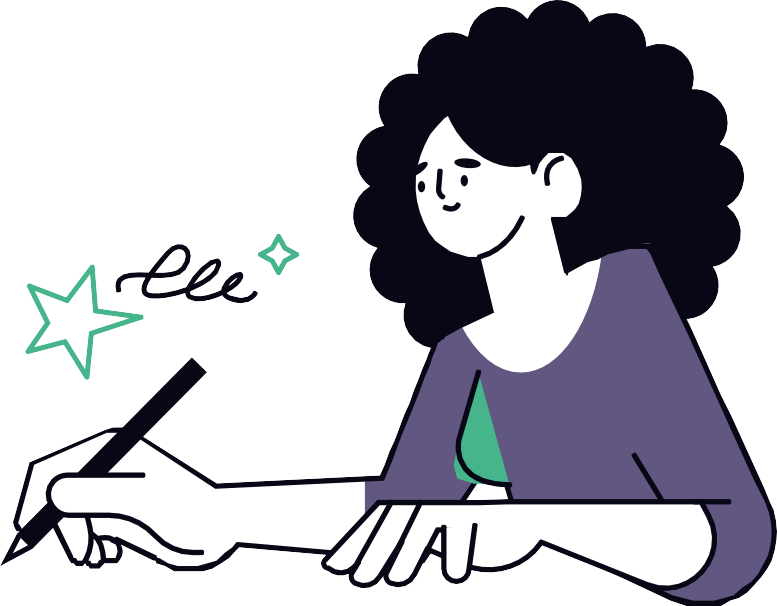